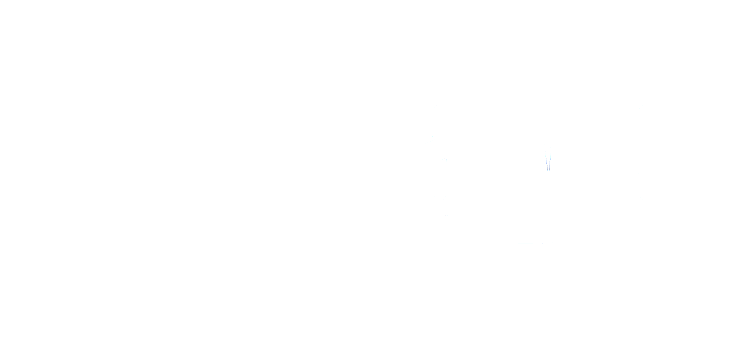 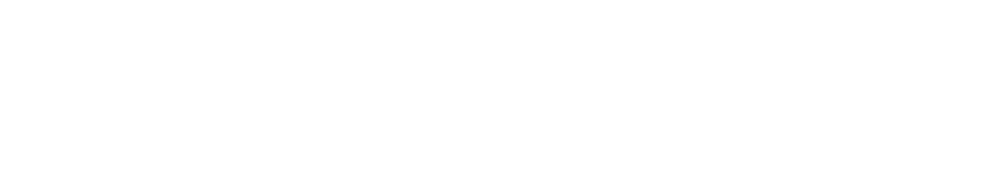 10 Ways to Improve Cybersecurity Insurability & Minimize Rates
Presenters
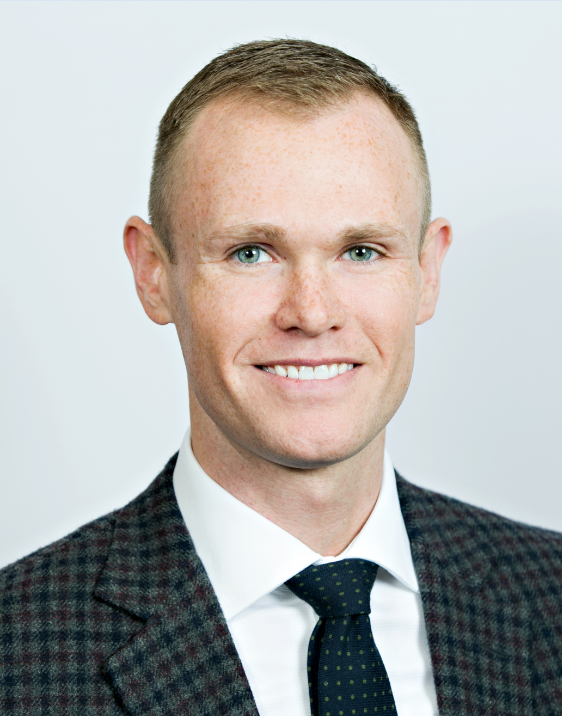 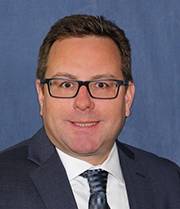 David Wasson
Vice President, Cyber Practice Leader
RPLU | CIPP/US | CIPM | FIP | CCIC
Hays Companies
Randy Anderson
Manager, Cybersecurity and IT Consulting
CISSP
Loffler Companies
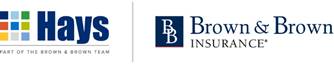 Agenda
The Cyber Risk Landscape
 Risk Management 
 Paying Ransoms
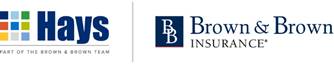 The Cyber Insurance Landscape
Increasing Losses – Rate Increases  
 Capacity Limitations
 Coverage Limitations
 Increased Underwriting Standards
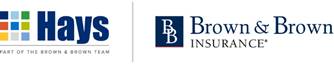 The Cyber Risk Landscape
The Cyber Timeline
 Ransomware 
 Business Email Compromise 
 Systemic Risk
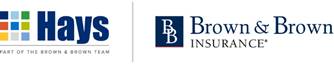 Average Ransom Paid By Type
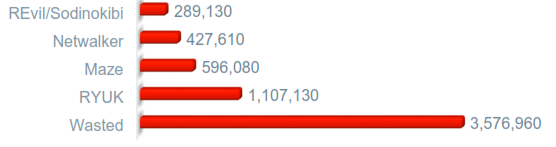 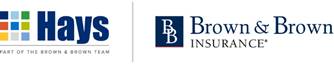 The Cyber Risk Landscape
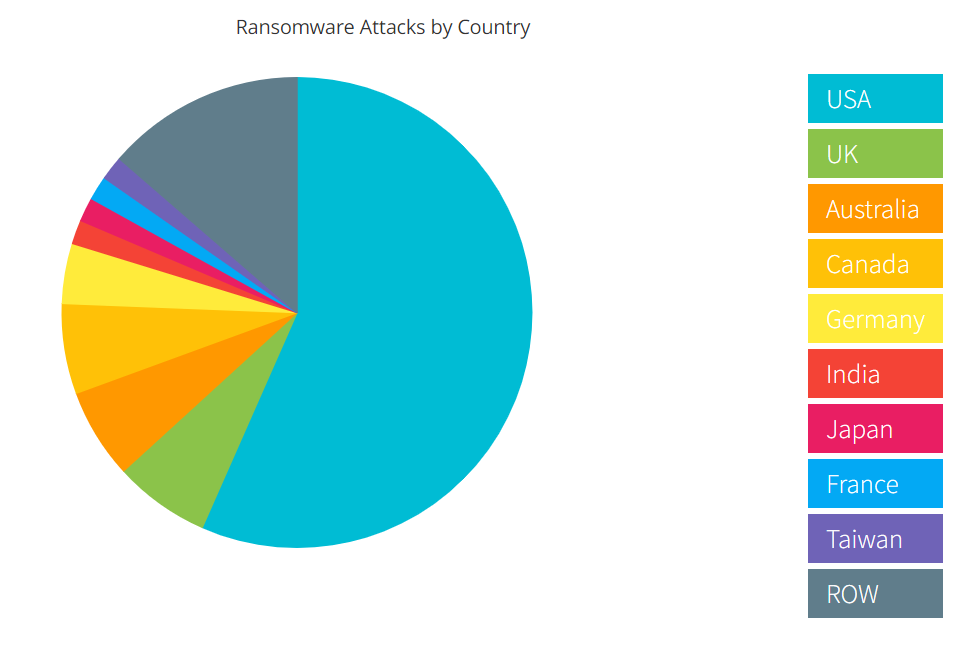 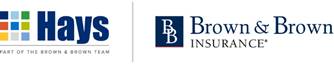 The Cyber Risk Landscape
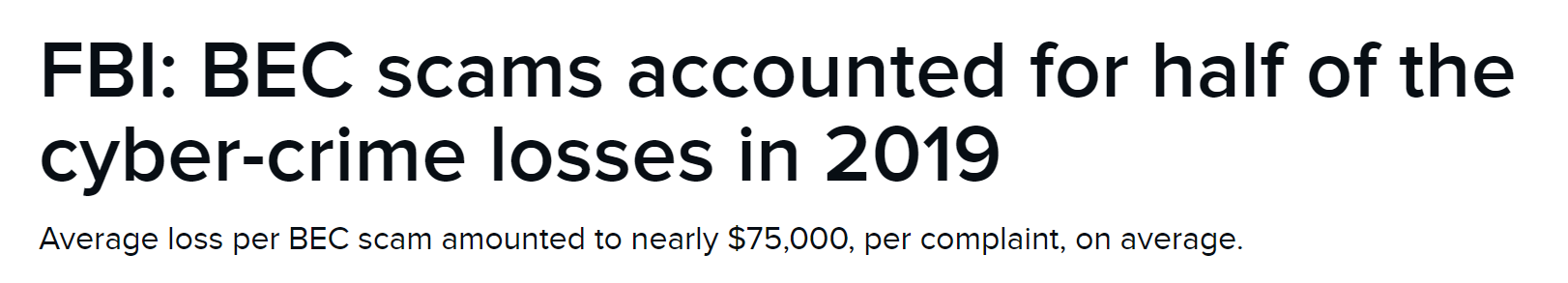 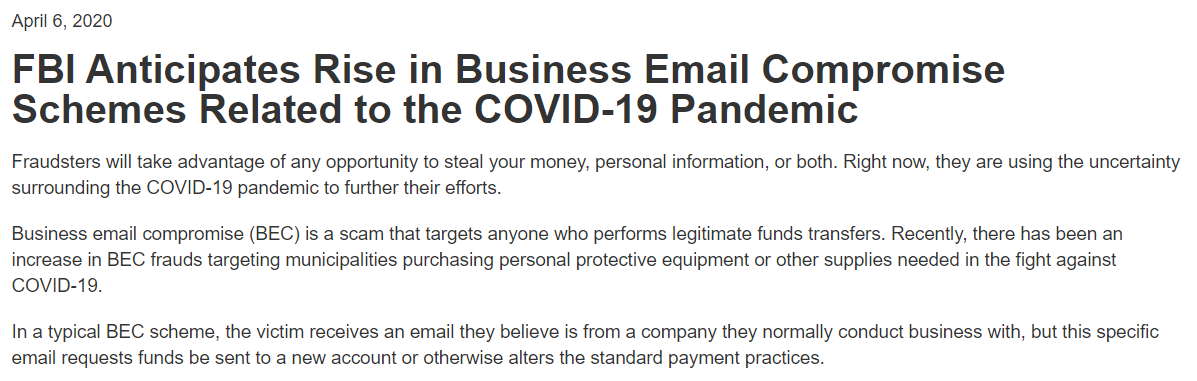 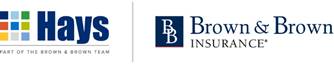 The Cyber Risk Landscape
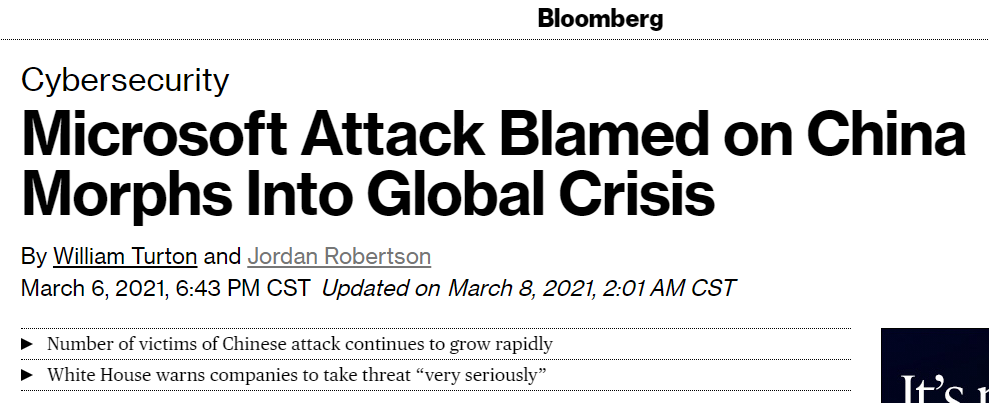 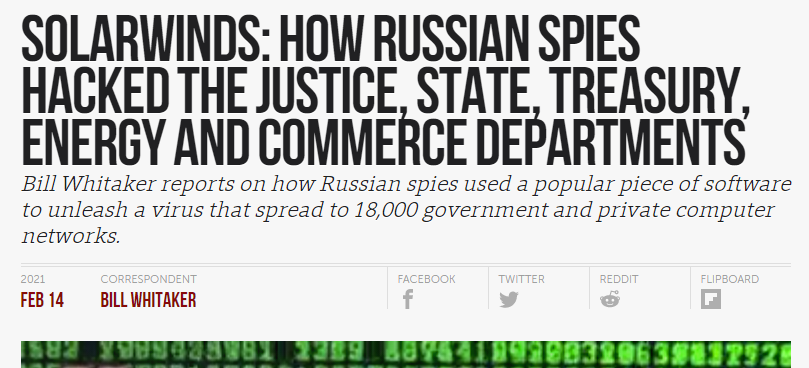 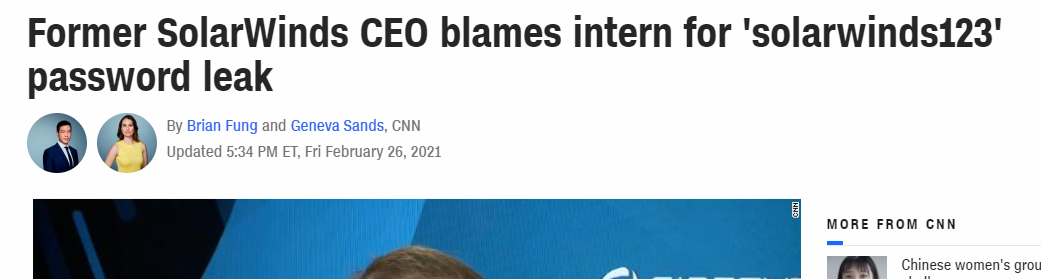 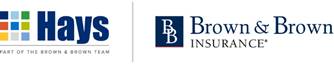 10 Ways to Improve Cybersecurity
Assess Your Information Security 
 Implement Out of Band Authentication 
 Create a Set of Information Security Policies 
 Create and Practice an Incident Response Plan
 Review Recovery Time Objectives 
 Disable RDP Access
 Enable Multi-Factor Authentication 
 Implement Effective Logging
 Perform Vulnerability Scanning
 Implement Endpoint Detection and Response Tools
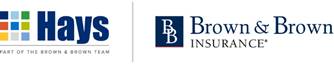 Assess your Information Security
Vulnerability Scan
Penetration Testing
Free/included assessments with M365 and Azure
Business Impact Analysis
Asset-based risk assessment
Scenario-based risk assessment
Begin with a formal Assessment
Administrative controls (people, policies and processes)
Physical controls (cameras, locks, lighting...)
Internal technical controls (servers, workstations, wireless…)
External technical controls (firewall, DNS, social media, file sharing sites…)
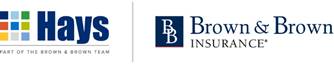 Implement Out of Band Authentications
Social Engineering Fraud (SEF) losses estimated at $1.9B in 2019
 Out of band authentications most effective in stopping SEF 
 Additional considerations: 
 Dual authorizations 
 Phishing simulation tools 
 SPF
 DMARC 
 DKIM
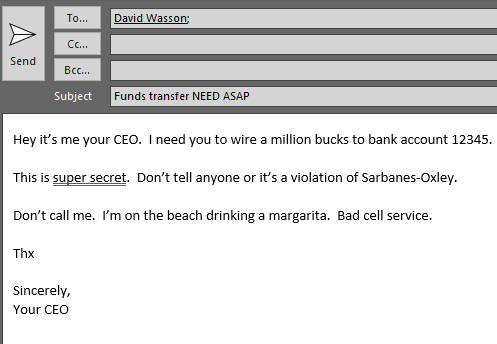 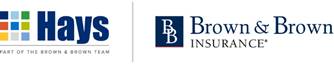 Create a set of information security policies
Policies guide the organization
Procedures and plans are more specific
Be aware of the shared risk model of cloud computing
Who is responsible for data backup, how long are backups retained
Azure PaaS – Microsoft managed the infrastructure, someone else manages the OS
What are the SLAs
Consider compliance requirements
Consider insurance underwriting standards
Most organizations will end up with 15-25 separate policies
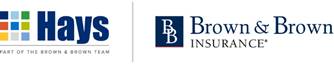 Create and practice an incident response plan
Inter-related with the overall Business Continuity plan
Include key contacts
Write it
Practice it – tabletop exercises
Improve it – lessons learned
Review it at least annually
If encrypting malware hits, can you get to your IR plan?
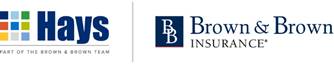 Review Recovery Time Objectives
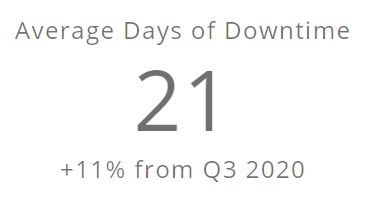 What is an RTO?
 Are RTOs realistic?
 How to plan for exceeded RTOs
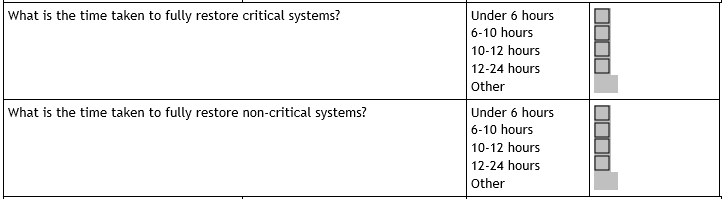 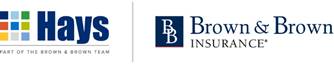 Disable RDP access
Open RDP (a.k.a. Windows Terminal Services, Remote Desktop Services) is a major attack vector
Even if you change the port…
Even if you don’t have a DNS name associated with it…
Even if you’ve patched…
Even if you have good passwords…
Even if you don’t think you’re a target

Must be secured behind a VPN to be safe
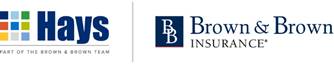 Enable Multi-Factor Authentication
What is it?
 When is it needed?
 What’s the impact?
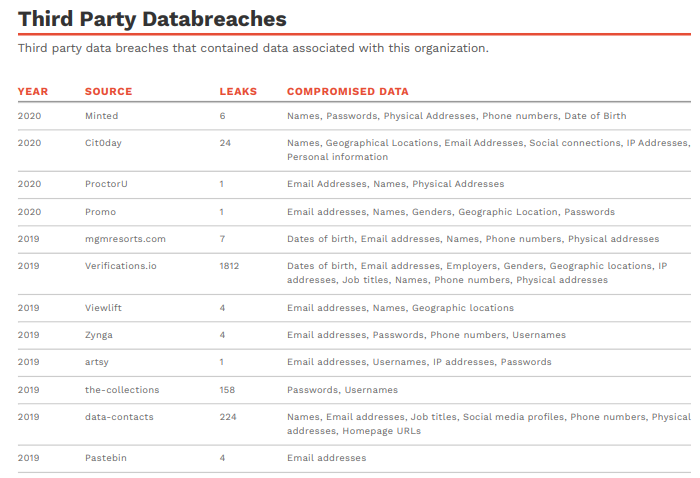 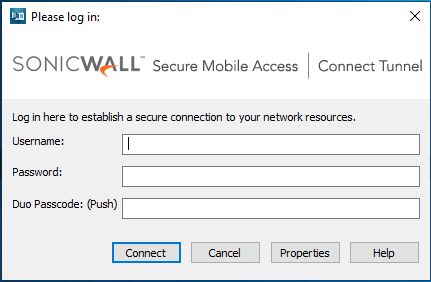 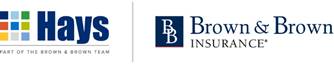 Implement effective logging
Implement effective and appropriate logging, log file aggregation and alerting

Make sure that all systems are synchronized for time
Make sure that logs are kept for at least 90 days
Who is watching the logs? – A human or a computer?
SIEM - Security Information and Event Management
Allows machine learning algorithms to watch the logs
Allows for event correlation
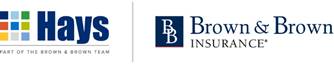 Perform Vulnerability Scanning
This is important for checks and balances
 May be required for compliance
 Uses a tool that detects and enumerates devices on the network
 Identifies the device
 Probes for vulnerabilities
 Summary report of CVEs – Critical, high, medium and low
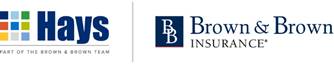 Implement Endpoint Detection and Response Tools
Used in addition to antivirus tools 
 Varying levels of products available 
 More expensive than other options
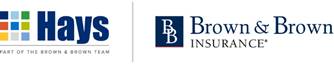 Paying Ransomware – Discussion
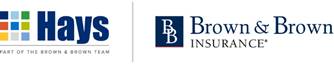